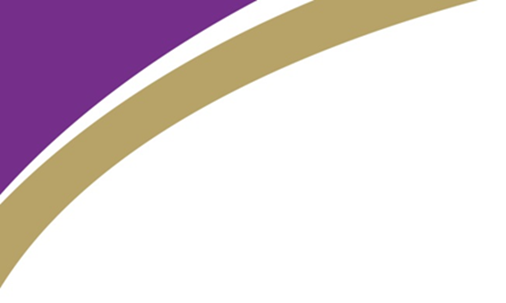 A Level Mathematics
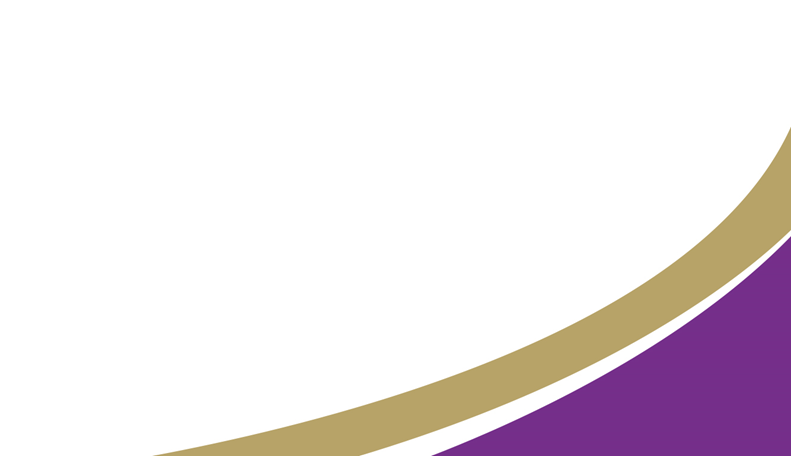 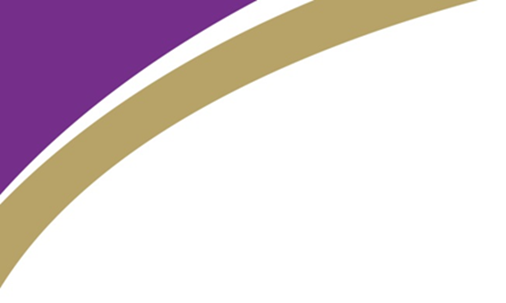 What you will cover
Full A level
Statistics and Mechanics

2 hour exam
Pure maths 2

2 hour exam
Pure maths 1

2 hour exam
AS level
Pure maths 

2 hour exam
Statistics and Mechanics

1 hour 15 min exam
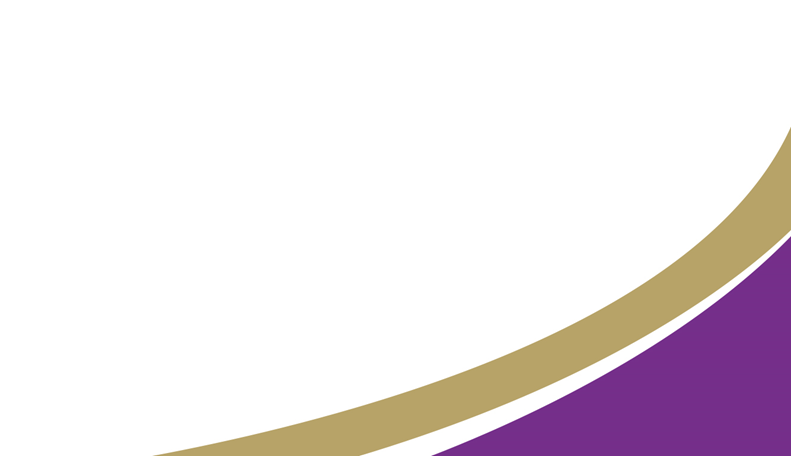 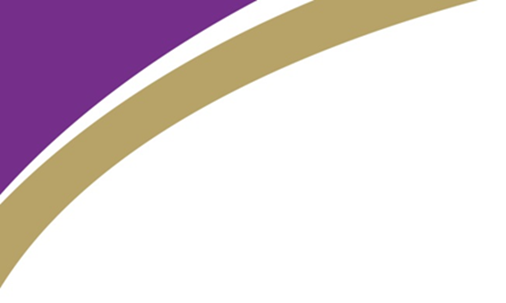 Topics (those in red studied at GCSE
Sketching graphs of functions 
Exponential graphs
Transformations of graphs
Sequences & series
Laws of logarithms
Binomial expansion
Sine & Cosine rule
Radians, arc length and sector area
Graphs of trigonometric equations
Solving trigonometric equations
Differentiation of functions involving fractional and negative indices
Integration of functions involving fractional and negative indices
Trapezium rule to estimate area under a curve
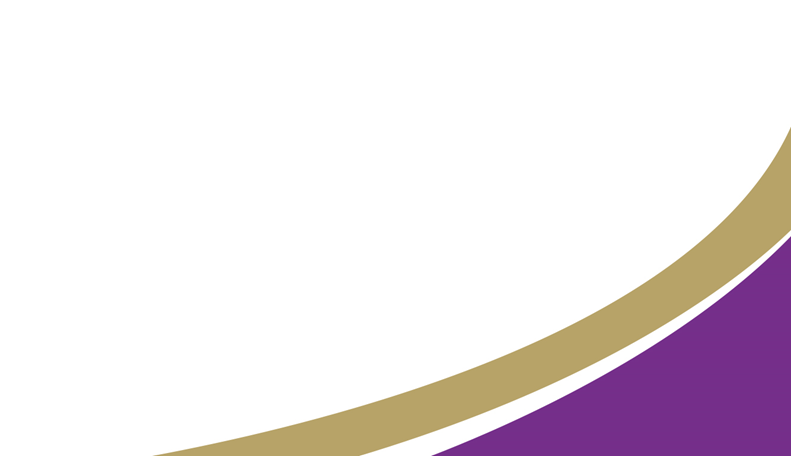 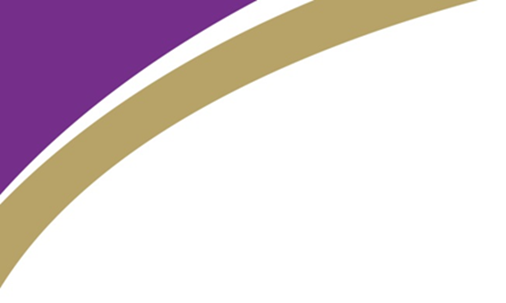 Topics (those in red studied at GCSE
Discrete & continuous data
Sampling
Measures of average (mode, median & mean from grouped data)
Measures of spread (range, interquartile range, standard deviation & variance)
Normal distribution and confidence intervals
Binomial distribution
Probability
Measuring correlation & describing regression
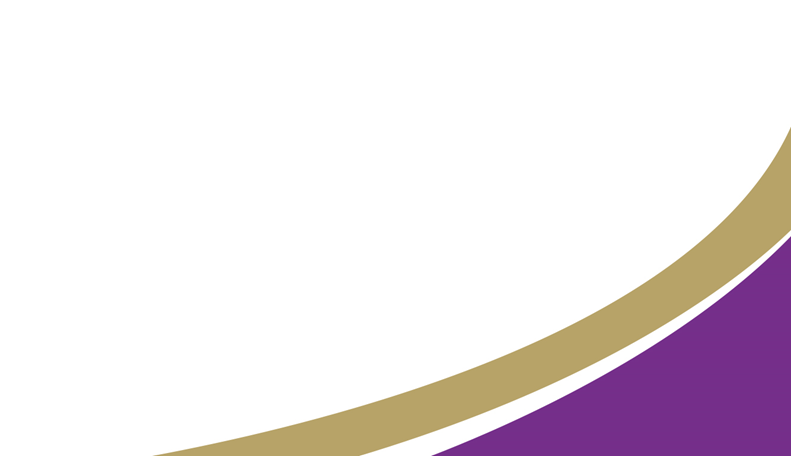 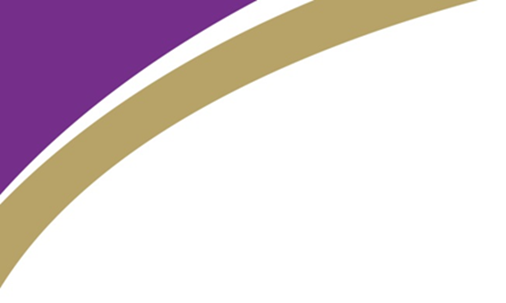 Demands of the course
As you have seen, you have previously met a lot of the topics that are on the A-level syllabus.

However, the A level course is very demanding, and a lot of pupils find the transition from GCSE very difficult, especially after the long summer break!

The pace of lessons will be quite fast, and you will be expected to complete independent study of topics outside of lessons. In A level it is important that you do as many practice questions as possible in order to develop a thorough understanding, and therefore you will need to put in time outside of lessons.
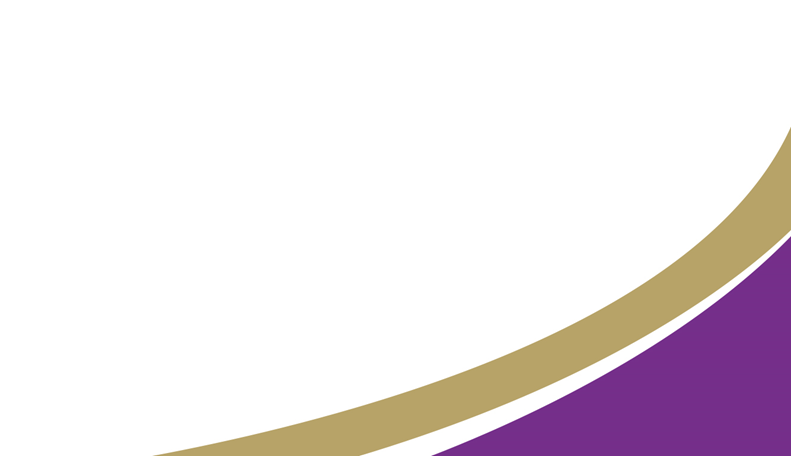 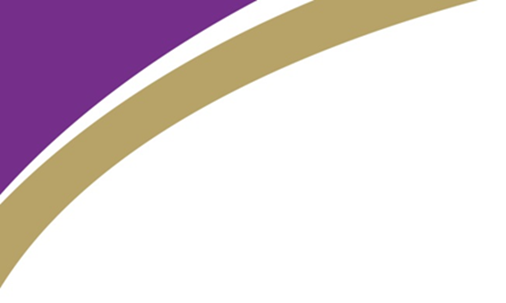 Demands of the course
You must also ensure that you use the correct approaches to questions, and show clear workings in order to obtain all of the marks.

Entry requirements:
Grade 7 at GCSE Mathematics.
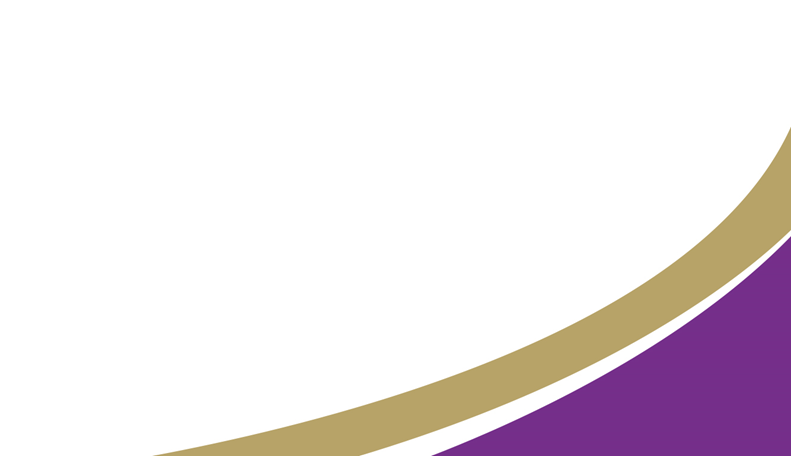 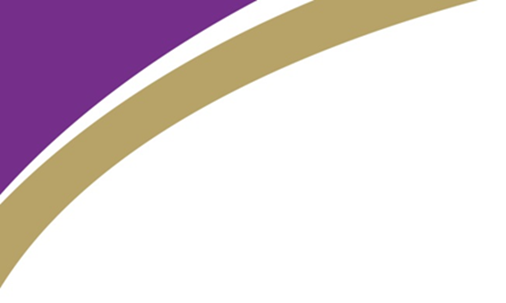 Frequently asked questions
How many teachers will I have?
Two. You will have eleven maths lessons a fortnight, split between the two teachers. How they are split varies!

How much homework will I get?
You will all receive homework assessments to complete to judge how well you have understood a topic. You will also be expected to complete more practice questions outside of lessons to ensure a thorough understanding. You will complete a review sheet for each chapter of the textbooks.
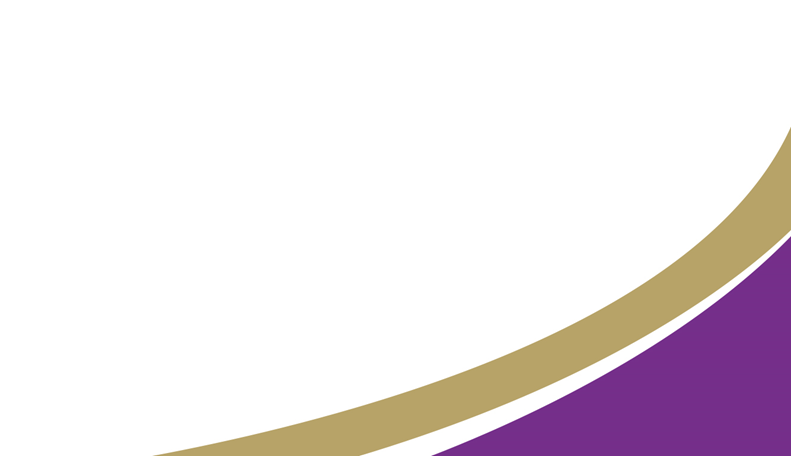 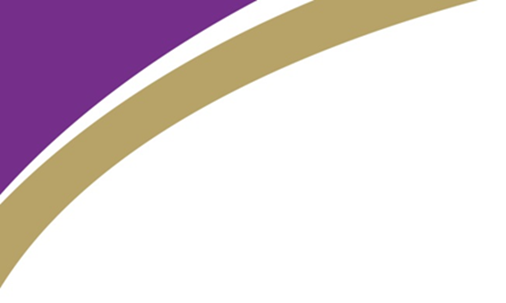 Frequently asked questions
What support is on offer if I need help?
Maths surgery will run twice a week and your teachers will often be able to arrange times with you if you need any extra help. 

What degrees will value a maths A-level?
Lots of degrees require maths A-level, and due to its difficulty, nearly all courses value it. Some will even offer lower entry grades because of this! Degrees in maths, physics, engineering, economics and chemistry all require a good understanding of mathematics.
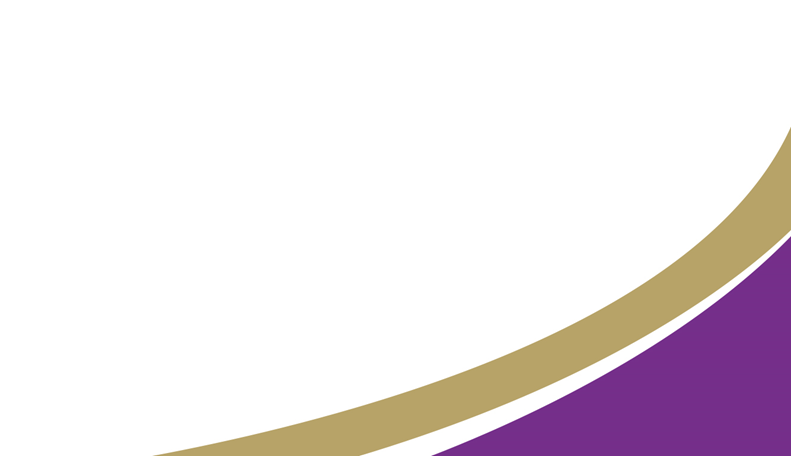